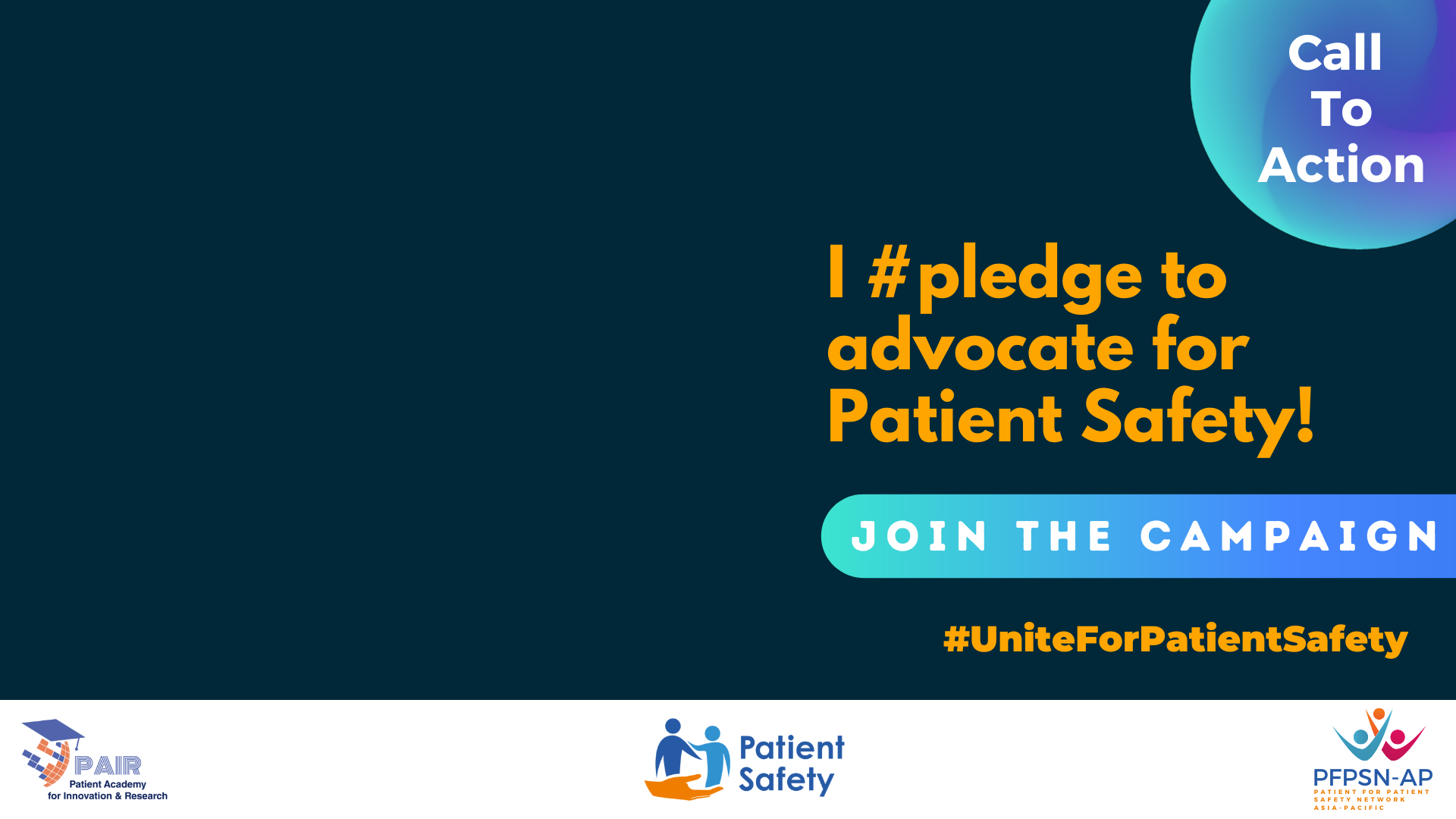 Individual Name
Individual Name
Individual Name
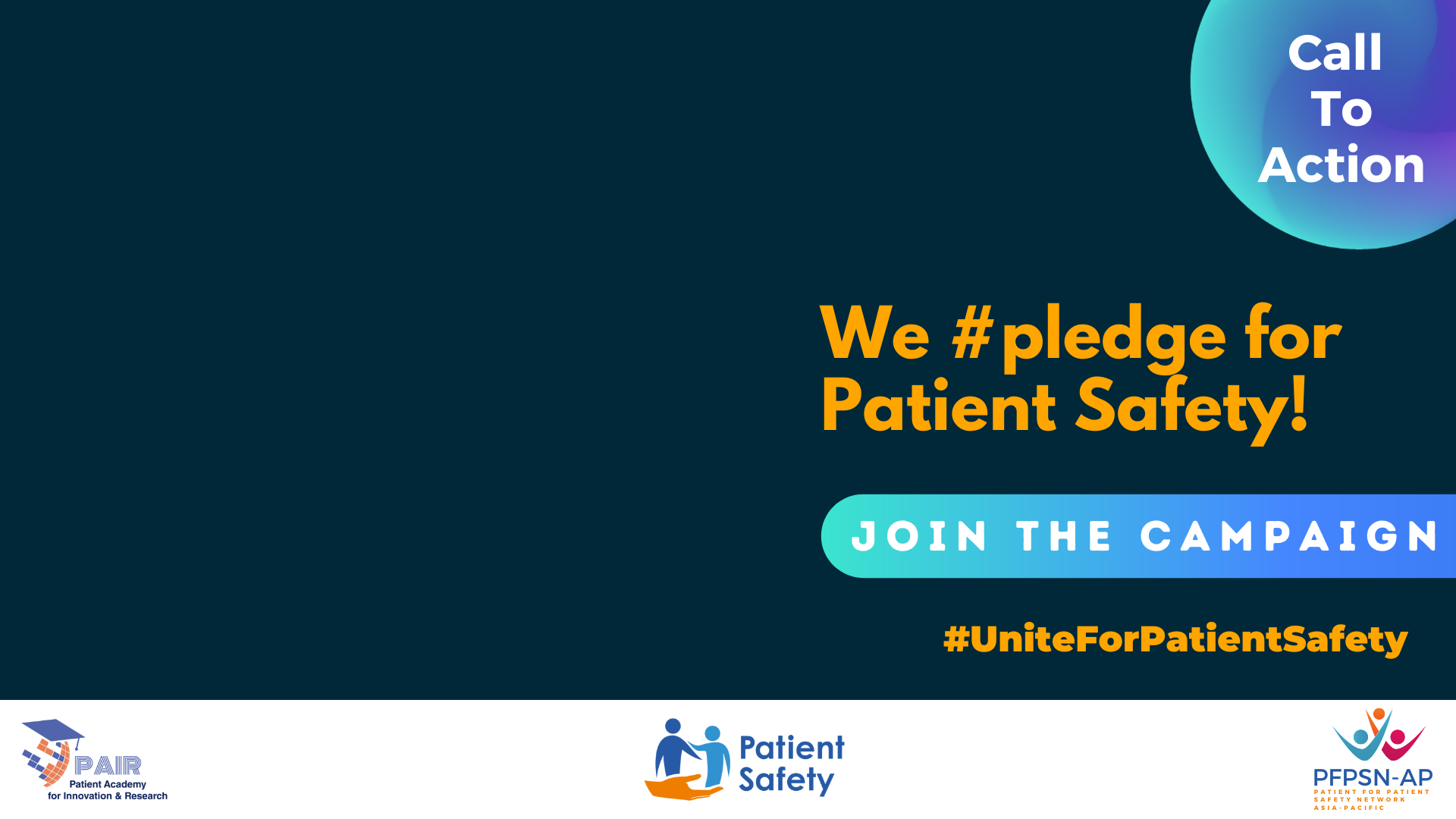 Organization Name